ОПЕРАТИВНА ПРОГРАМА
„РАЗВИТИЕ НА ЧОВЕШКИТЕ РЕСУРСИ” 2007-2013
МИНИСТЕРСТВО НА ОБРАЗОВАНИЕТО, МЛАДЕЖТА И НАУКАТА Схема  BG051PO001-4.3.05
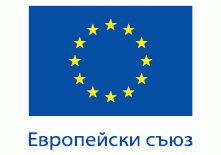 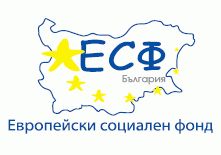 „Развитие на професионалното образование и обучение в сътрудничество с работодателите”
ПРОЕКТ BG051PO001-4.3.05-0021 ДЪЛГОСРОЧНО ПАРТНЬОРСТВО С РАБОТОДАТЕЛИТЕ В СФЕРАТА НА ИКОНОМИКАТА И ТУРИЗМАБЕНЕФИЦИЕНТ:ПГТ «ПЕНЧО СЕМОВ» - ГАБРОВО
ОПЕРАТИВНА ПРОГРАМА
„РАЗВИТИЕ НА ЧОВЕШКИТЕ РЕСУРСИ” 2007-2013
МИНИСТЕРСТВО НА ОБРАЗОВАНИЕТО, МЛАДЕЖТА И НАУКАТА Схема  BG051PO001-4.3.05
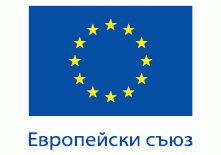 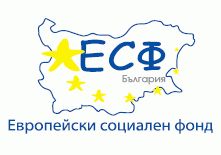 „Развитие на професионалното образование и обучение в сътрудничество с работодателите”
ДЕЙНОСТ 4 
ПРЕДСТАВЯНЕ НА ПРОГРАМИ ЗА РАБОТА НА ОБРАЗОВАТЕЛНИТЕ ПАРКОВЕ
ОБРАЗОВАТЕЛНИТЕ ПАРКОВЕ В ПГТ и техните програми за работа
са разработени съвместно с работодателите – партньори и консултантите по проекта;
са изградени на основата на практическите умения и знания на учениците;
имат за цел да мотивират учениците за овладяване на нови знания и умения и усъвършенстване на придобити знания и умения;
представят конкретни задачи на уечениците,съобразени с достигнатото ниво на подготовка;
трябва да изградят траен интерес за повишаване на качеството на професионалните знания и умения на учениците.
ТЕМАТИЧНО НАПРАВЛЕНИЕ “ИКОНОМИЧЕСКИ ДИСЦИПЛИНИ”
ТЕМАТИЧНО НАПРАВЛЕНИЕ “ИКОНОМИЧЕСКИ ДИСЦИПЛИНИ”
Счетоводство  на малък и среден бизнес
 
Счетоводство се изучава във всички икономически професии и специалности. То е част от знанията и уменията, които учениците получават от включените в различните учебни планове икономически предмети. 
Учебната програма на този образователен парк е пряко свързана с професионалната подготовка на бъдещите икономисти в областта на счетоводството. 
Целта е придобиване на теоретични знания и практически умения за осчетоводяване на дейността на стопанските обекти в условията на пазарната икономика. 
Съвместно с представители на работодателите, в сферата на икономиката, ще се акцентира върху практическата работа с нормативни, счетоводни документи, осчетоводяване на извършените стопански операции и работа със счетоводен  програмен продукт.
Счетоводство – компютърна обработка на счетоводната информация”
 
Счетоводство се изучава във всички икономически професии и специалности. То е част от знанията и уменията, които учениците получават от включените в различните учебни планове икономически предмети. 
Учебната програма на този образователен парк е пряко свързана с професионалната подготовка на бъдещите икономисти в областта на компютърното счетоводство. Целта е придобиване на теоретични знания и практически умения за работа с компютър и счетоводен програмен продукт. На лице е логическо продължение и надграждане на придобитите знания и умения по Обща теория на счетоводната отчетност и Счетоводство на предприятието. 
Съвместно с представители на работодателите, в сферата на икономиката ще се наблегне върху практическата работа с нормативни, счетоводни документи и със счетоводен софтуер – програмен продукт „ Ажур”.
ТЕМАТИЧНО НАПРАВЛЕНИЕ “ИКОНОМИЧЕСКИ ДИСЦИПЛИНИ”
Предприемачество
 
Обучението по Предприемачество има за цел формиране на предприемаческа култура, компетентност, качества на личността, които са от значение за по-нататъшната успешна професионална реализация на учениците  на пазара на труда.
Учебната програма на този образователен парк е пряко свързана с професионалната подготовка на бъдещите специалисти  в областта на предприемачеството. 
Съвместно с представители на работодателите, в сферата на предприемачеството ще се акцентира върху основните аспекти в тази област.
Продавач-консултант
  
Обучението по програмата за Продавач- консултант има за цел формиране на знания и умения, които да помогнат на учениците да се реализират като ефективни служители в областта на търговията и по- конкретно в областта на продажбите. 
С помощта на обучението в образователен парк „Продавач- консултант” учениците ще придобият и практически умения, свързани със същността и основните дейности на професията, благодарение на съвместната дейност с представители на работодателите.
Учебната програма на този образователен парк е допълнение към професионалната подготовка на учениците от всички икономически професии и специалности и ще добави към общата икономическа насоченост на обучението, щрих от търговската практика.
ТЕМАТИЧНО НАПРАВЛЕНИЕ “ТУРИСТИЧЕСКИ ДИСЦИПЛИНИ”
Тематично направление: „Туристически дисциплини“
Рецепционист

 В учебната програма е включено  учебно съдържание с овладяването на което се цели учениците да усвоят знания за основните изисквания, свързани с организацията на работа в преден офис на хотела в съответствие с утвърдените стандарти и технологии.
 Съдържанието на учебната програма е разпределено в 10  раздела.             
  Значително място в учебната програма е отделено за практически упражнения, ролеви игри и ситуационно - практически задачи по отделните теми. Целта при тяхното провеждане е не само да се затвърдят придобитите знания, но и да се развият умения и професионални компетентности за самостоятелна практическа работа, които да подпомагат учениците за успешното реализиране в областта на туризма.
  Съдържанието на програмата е разработено съвместно с представителите на бизнеса. То е съобразено с развитието на техниката и технологиите и  потребностите на пазара на труда от квалифицирана работна ръка.
Камериерка

В учебната програма е включено  учебно съдържание с овладяването, на което се цели учениците да усвоят знания за основните изисквания, свързани с организацията на работа на камериерския персонал в хотела в съответствие с  утвърдените технологии и стандарти.
 Съдържанието на учебната програма е разпределено в дванадесет раздела.             
  Значително място в учебната програма е отделено за практически упражнения. Целта при тяхното провеждане е, не само да се затвърдят придобитите знания, но и да се развият умения за самостоятелна практическа работа.
 Обучението се организира като се използват различни методи на преподаване – беседа, ролеви игри и ситуационно – практически задачи.
Тематично направление: „Туристически дисциплини“
Организатор на допълнитнелни дейности в туризма 


  Учебната програма е предназначена за обучение в образователен парк „Организатор на допълнителните дейности в туризма”.
  В учебната програма е включено  учебно съдържание, с което  се цели учениците да усвоят знания и практически умения за организацията на предлагане на допълнителните дейности и услуги  в туризма.
  Съдържанието на учебната програма е разпределено в шест раздела.                   Учебната програма е разработена на основата на практически упражнения и ролеви игри в съответктвие с идентифицираните нужди на работодателите – партньори по проекта.Целта на обучението в образователния парк е да се придобият нови знания и умения за самостоятелна практическа работа.
   Обучението се организира, като се използват различни методи на преподаване – лекция, беседа, ролеви игри, казуси и ситуационно – практически задачи.
Разработване на аниматорски продукт


Туристическа анимация е сравнително нова специалност. Учебното съдържание включва широка гама от предмети, свързани с отрасловата и специфична професионална подготовка, включително интензивно изучаване на английски език в осми клас, както и значителен брой часове по английски език по професията през целия курс на обучение на учениците. 
             Учебният план по специалността е разработен на основата на достатъчен брой часове за теория и учебна практика. Придобитите умения и навици се допълват с производствена практика в културни институции като музеи, галерии, в курортни комплекси и заведения, които предлагат аниматорски продукт.  Часовете по учебна практика в ПГТ се поемат от действащи аниматори, които могат да предложат практически знания и умения на учениците. По този начин се осигурява приемствеността училище – работодател.
	Настоящата учебна програма е предназначена за работа в образователен парк  и представлява само една тема от специалността Туристическа анимация, като допълва учебното съдържание по теория и практика чрез развиване на самостоятелни практически умения на учениците за разработване на аниматорски продукт. Темите са определени след проведените консултации с работодателите – партньори по проекта.
ТЕМАТИЧНО НАПРАВЛЕНИЕ “ТУРИСТИЧЕСКИ ДИСЦИПЛИНИ”
ТЕМАТИЧНО НАПРАВЛЕНИЕ “ТЕХНОЛОГИЧНИ ДИСЦИПЛИНИ”
Тематично направление: „Технологични дисциплини“
Кухня Гурме




В учебната програма е включен учебен материал, с овладяването на който се цели учениците да усвоят основни професионални компетенции за правилно съчетаване на отделните групи продукти, прилагане на подходящи топлинни обработки и европейски техники при приготвянето на кулинарни изделия, съчетаване на видовете подправки, подбор на подходящи съдове за оформяне, начините за естетично оформяне на кулинарните изделия, цветовото съчетание на гарнитурите и сосовете, декоративно оформяне на украси.
	Учениците ще имат възможността да обогатят знанията си за приготвяне на здравословни, вкусни и естетично оформени ястия, характерни за кухня Гурме както и за най-новите тенденции в  кулинарията.
Съдържанието на учебната програма е разпределено в четири раздела. Към всеки раздел са посочени темите и броя на  часове.
Барманство



Барманство се изучава като раздел от предмета Сервиране и барманство -  теория и практика в 11 и 12 клас за специалностите „Производство и обслужване в заведенията за хранене и развлечения”  и „Кетъринг
 Придобитите начални умения и навици се усъвършенстват и обогатяват чрез насочване вниманието на учениците към организацията на обслужването в бара. 
Обучението в парк „Барманство” има за цел да запознае учениците с всеки един детайл в ролята на бармана – познаване на баровото оборудване, умения за комуникация с клиентите, класификация на миксираните напитки, речник на термините, теоретични знания за алкохолните напитки и правилната му употреба, всичко това поднесено посредством практически занимания, чрез които материалът да бъде по-лесно усвоен. 
Барманът трябва да притежава високи теоретични знания и практически умения, за да приготви коктейл с отлични, добре балансирани вкусови качества, с хармония в цвета и аранжировката. Не само вкусът на коктейла, но и външният вид, както и атрактивния начин на приготвяне са особено приятни за окото и привличат клиенти.
Тематично направление: „Технологични дисциплини“
Организация на кетърингово събитие





В учебната програма е включен учебен материал, с овладяването на който се цели учениците да усвоят знания и практически умения при обслужването на различни кетърингови събития – организация, предварителна подготовка, етапите на обслужване, хигиенно-санитарните изисквания, организация и контрол на дейностите, умения по изготвяне на оферти и меню за различните видове кетърингови събития.
 
Съдържанието на учебната програма е разпределено в два раздела. Към всеки раздел са посочени  теми с определен брой часове.
Карвинг




В учебната програма е включен учебен материал, чрез овладяването на който се цели учениците да се запознаят с изкуството на красивата храна. Да усвоят основни професионални компетенции за  правилното подбиране на продуктите за карвинг според предназначението, според цвета и според сезона, предварителна подготовка и съхранение на продуктите за карвинг, запознаване с различни видове инструменти и техники на рязане, съчетаване на отделните групи продукти, гравиране на органични материали, подреждане на композиции, аранжиране на букети  подбор на подходящи съдове за оформяне, декорация на чиния, начините за естетично оформяне на кулинарните изделия, цветовото съчетание на гарнитурите с ястията, декоративно оформяне на украси.
Тематично направление: „Технологични дисциплини“
Аранжиране и декориране на маса и кулинарни изделия

В учебната програма е включен учебен материал, с овладяването на който се цели учениците да усвоят основни професионални компетенции за  правилното съчетаване на отделните групи продукти, прилагането на подходящи топлинни обработки и европейски техники при приготвянето на кулинарни изделия, подбор на подходящи съдове за оформяне, начините за естетично оформяне на кулинарните изделия, цветовото съчетание на съставките на ястията, декоративно оформяне на украси, обзавеждането в заведенията за хранене и развлечения, формите и правилата на обслужване според европейските стандарти, аранжиране на маса по определени поводи.
Налице са вече и първите резултати – специалната аранжировка на коледната маса.Барманите – в готовност за първите си клиенти
АниматоритеПредстои разработване на продукт „Свети Валентин“
Отново шоуто на аниматорите, преди тях – beat box
„Малките“ аниматори от 9-ти клас са подкрепени от „старшите“ дванадесетокласници
Новият танц, разработен в образователния парк „Аниматорски продукт“
Най-добрите и опитните – „високата летва“ за новото попълнение аниматори
Постигнати индикатори
ОПЕРАТИВНА ПРОГРАМА
„РАЗВИТИЕ НА ЧОВЕШКИТЕ РЕСУРСИ” 2007-2013
МИНИСТЕРСТВО НА ОБРАЗОВАНИЕТО, МЛАДЕЖТА И НАУКАТА Схема  BG051PO001-4.3.05
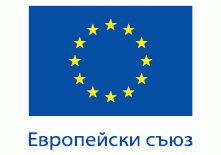 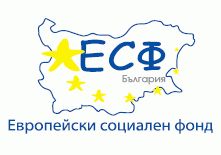 „Развитие на професионалното образование и обучение в сътрудничество с работодателите”
ПРОЕКТ BG051PO001-4-3-05-0021 ДЪЛГОСРОЧНО ПАРТНЬОРСТВО С РАБОТОДАТЕЛИТЕ В СФЕРАТА НА ИКОНОМИКАТА И ТУРИЗМАБЕНЕФИЦИЕНТ:ПГТ «ПЕНЧО СЕМОВ» - ГАБРОВОБЛАГОДАРИМ  ВИ ЗА ОТДЕЛЕНОТО ВРЕМЕ!